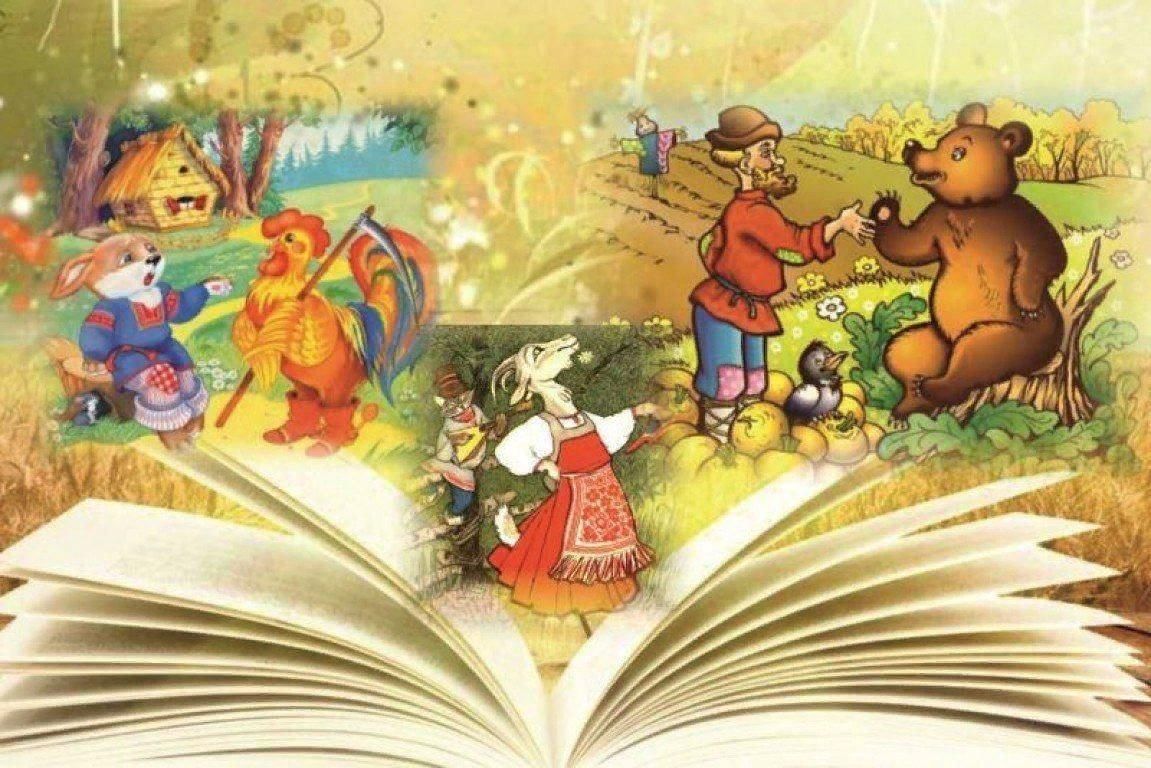 «Путешествие в страну «Читалия»
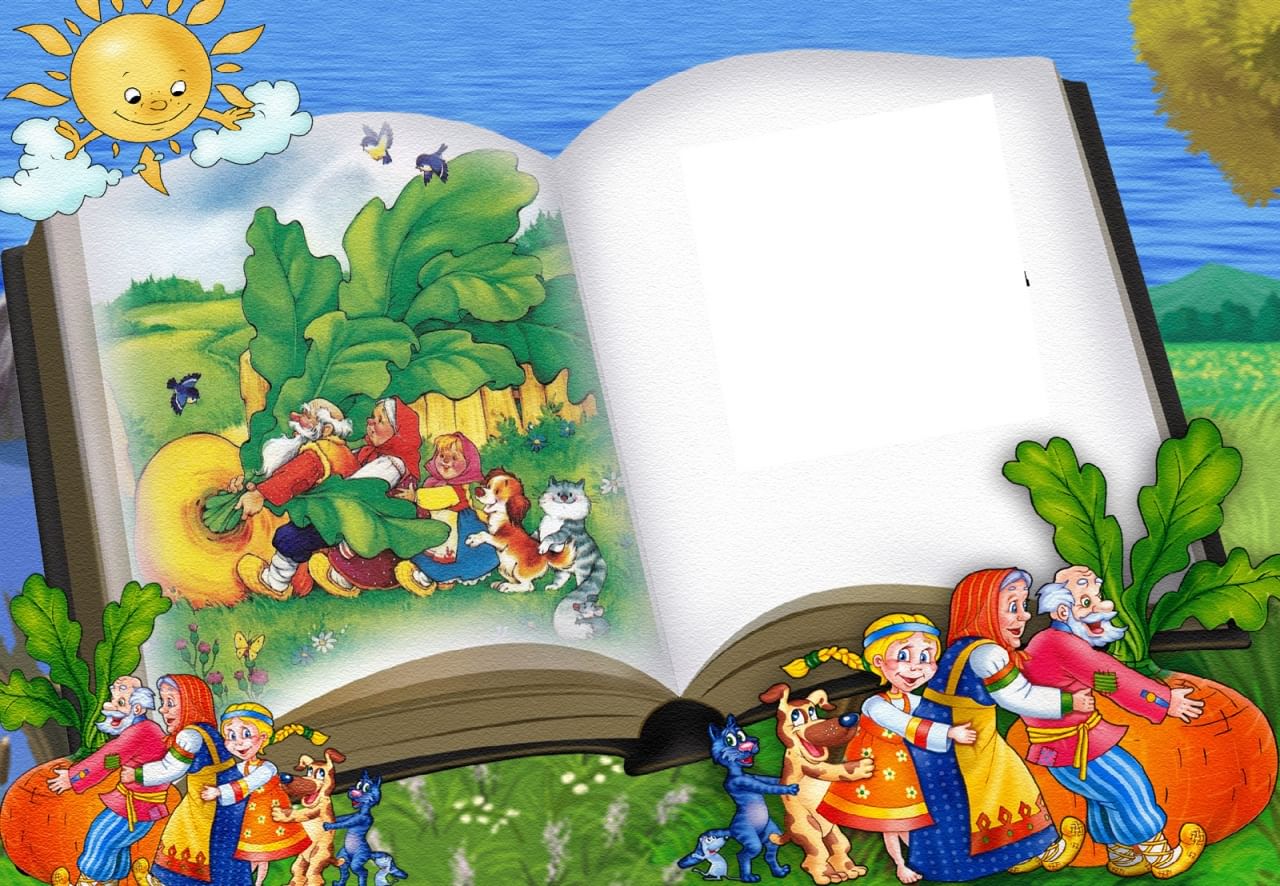 Игра «Потеряшки»                   Некоторые герои                      потеряли вещи.                     Вспомним, в какие                              произведения мы                           могли бы их                                                      вернуть.
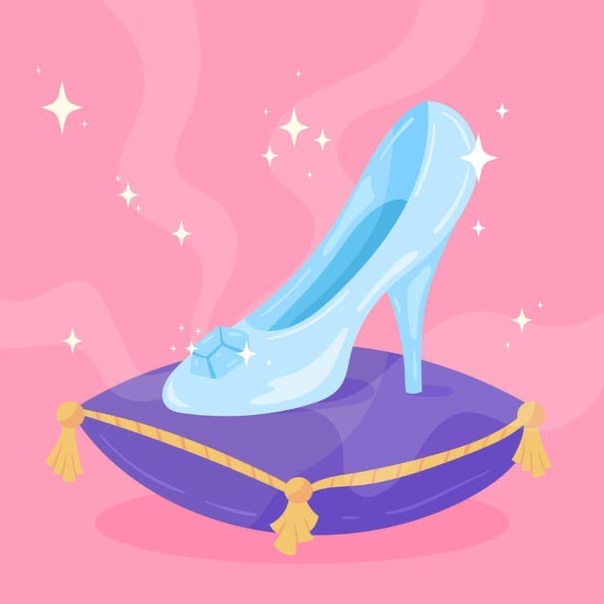 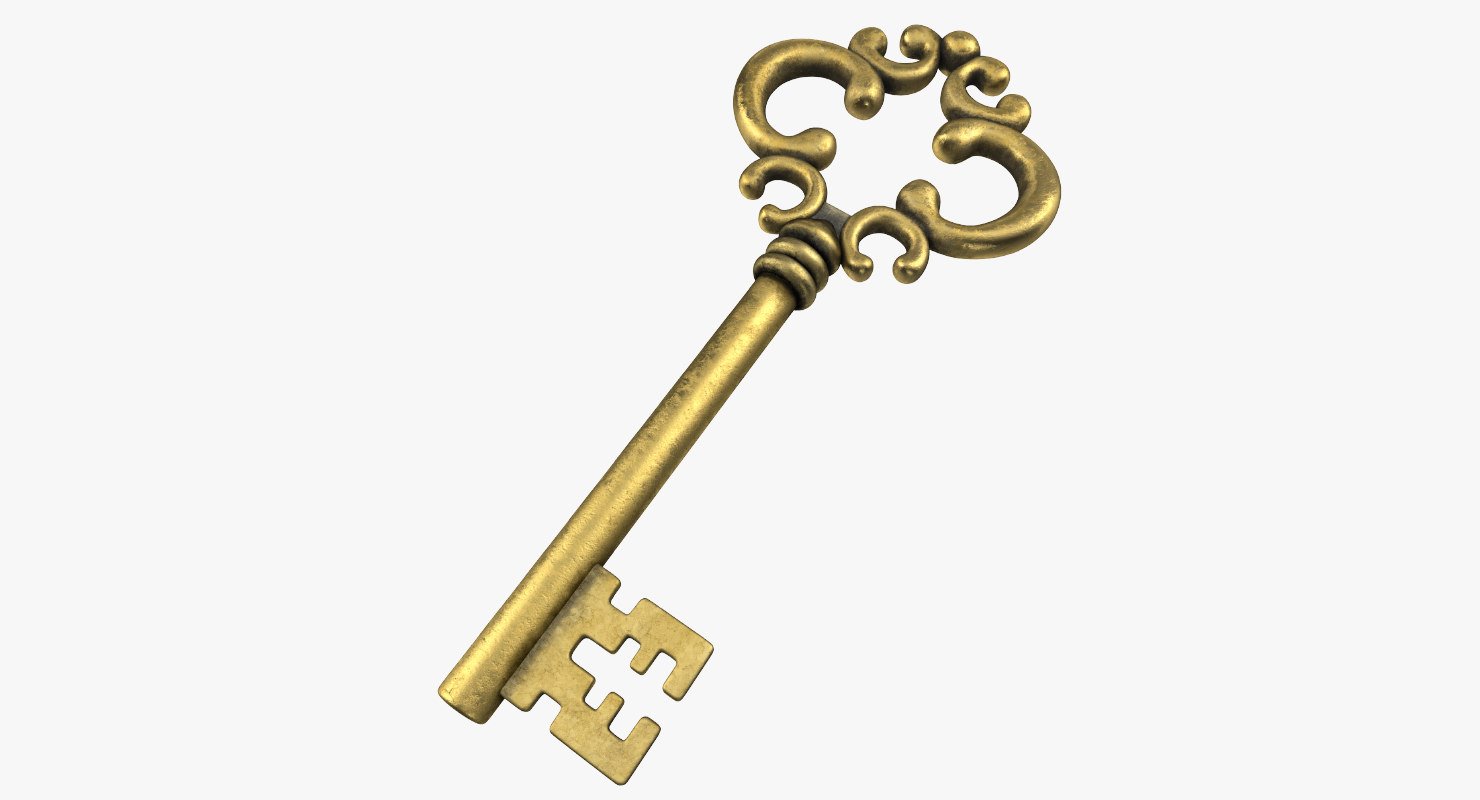 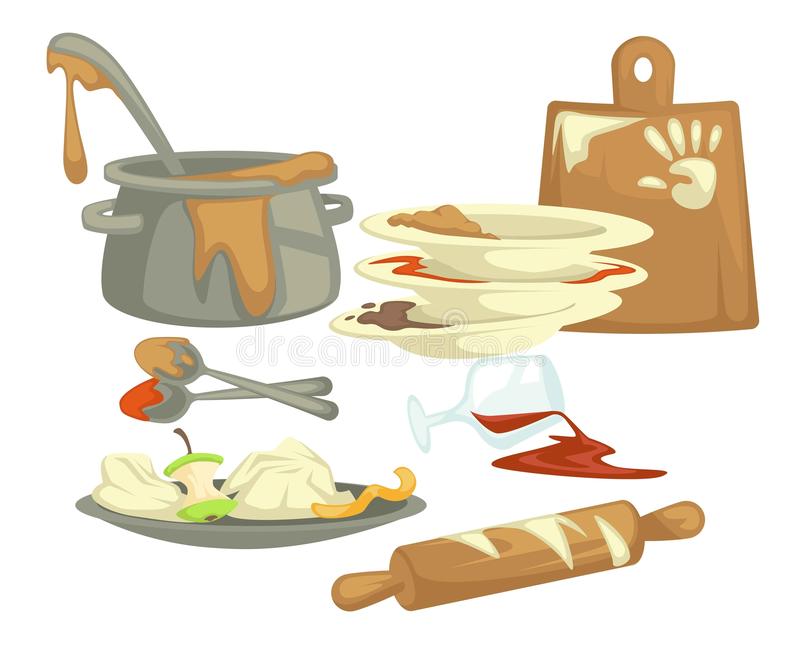 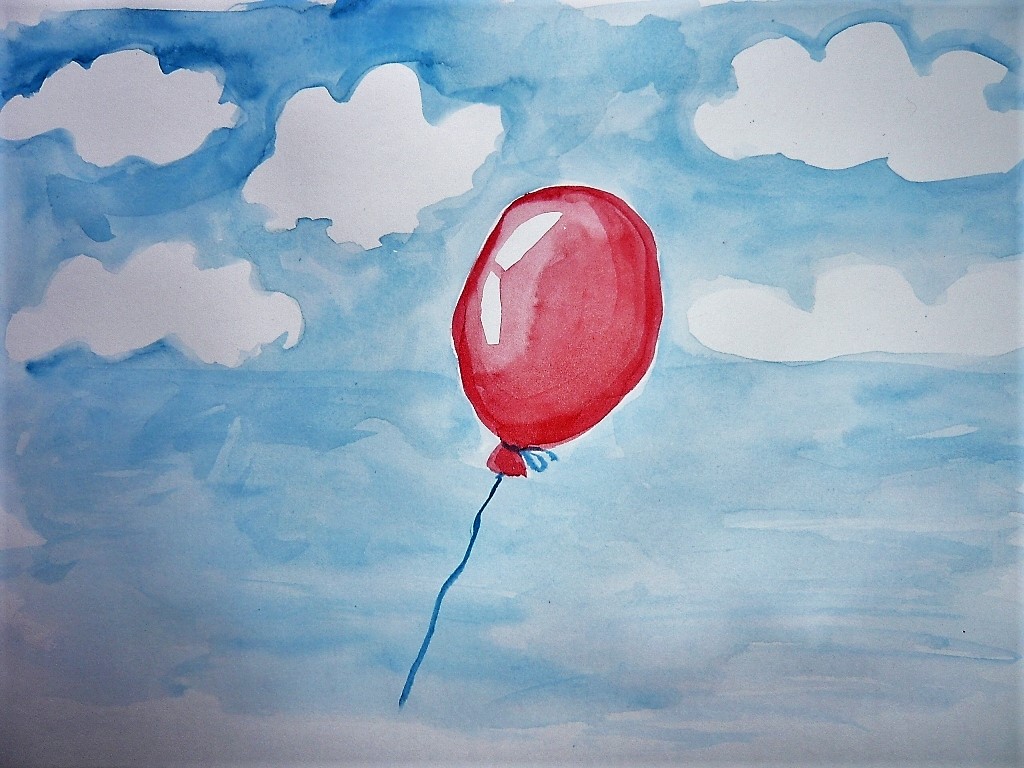 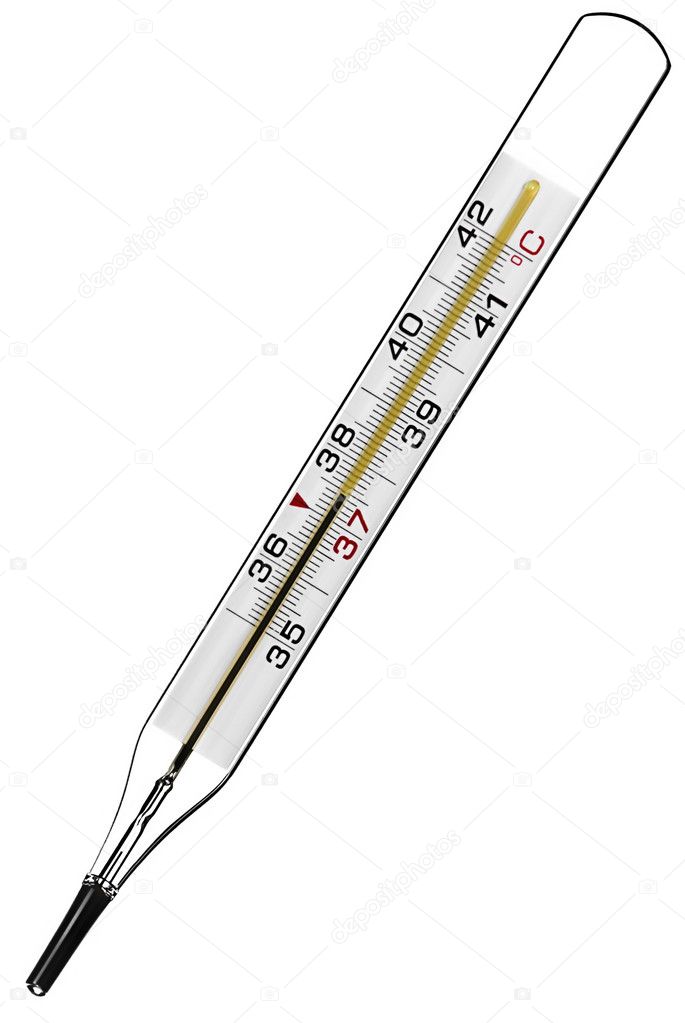 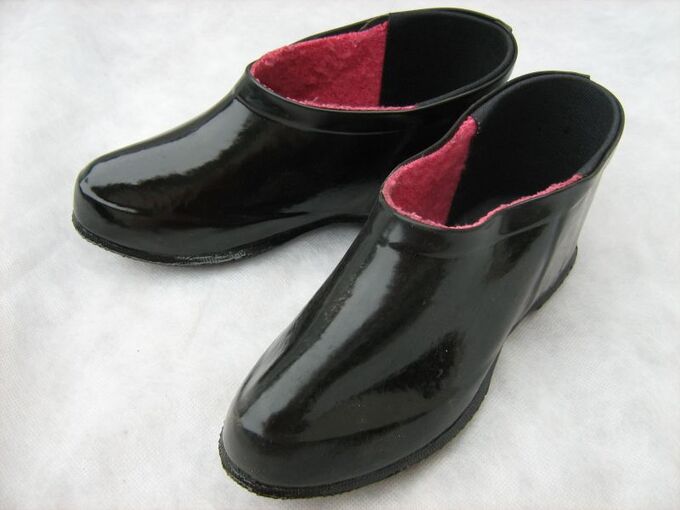 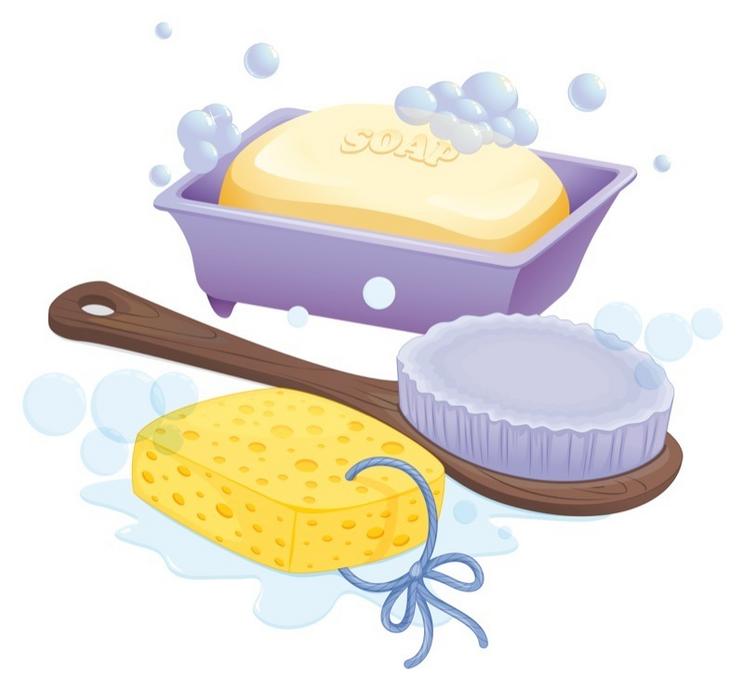 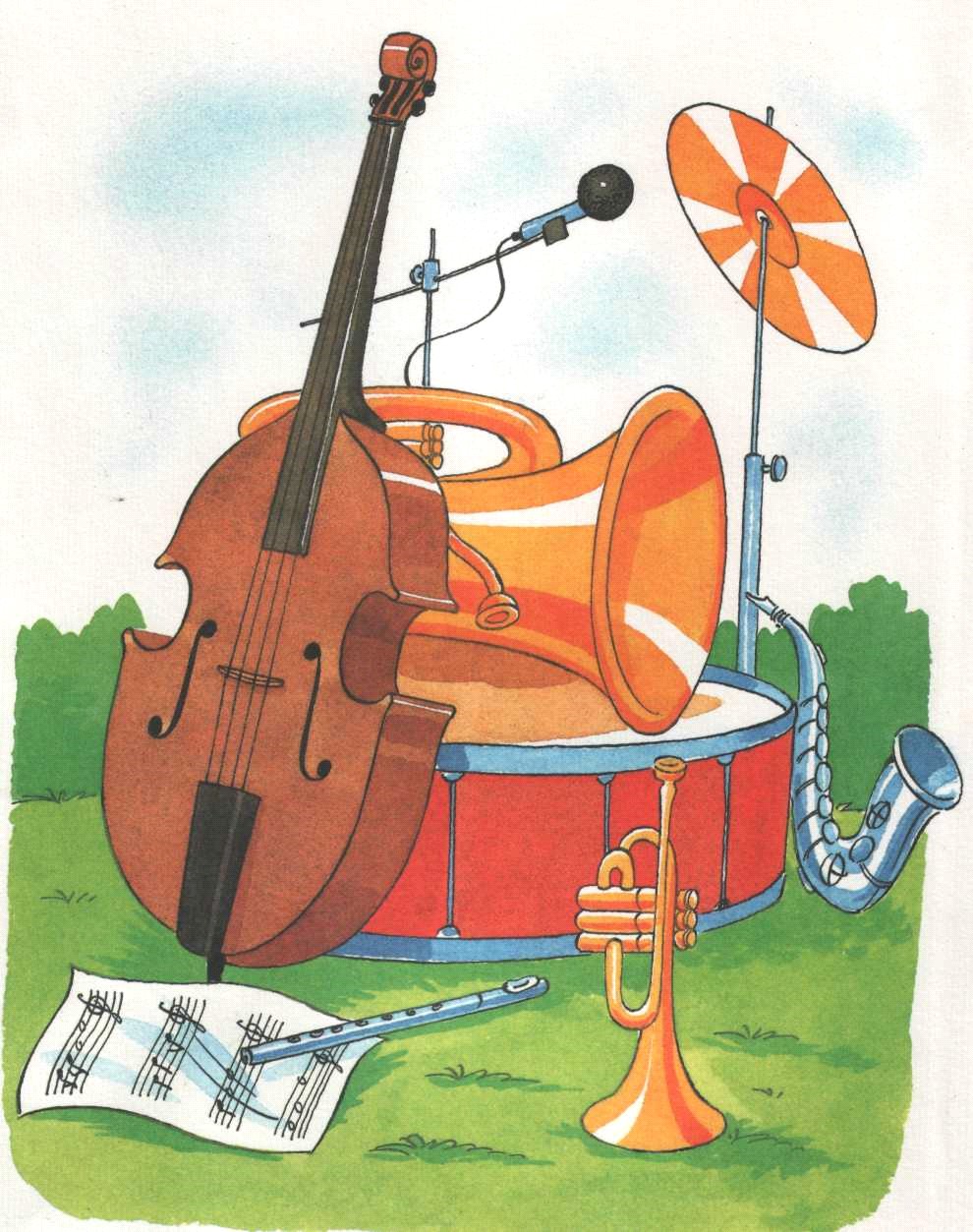 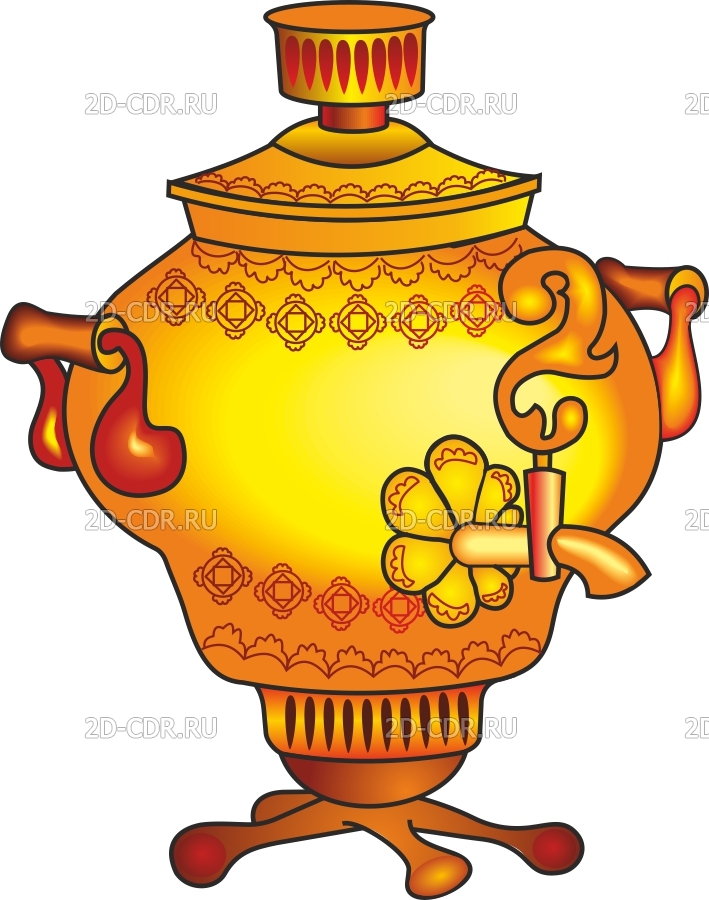 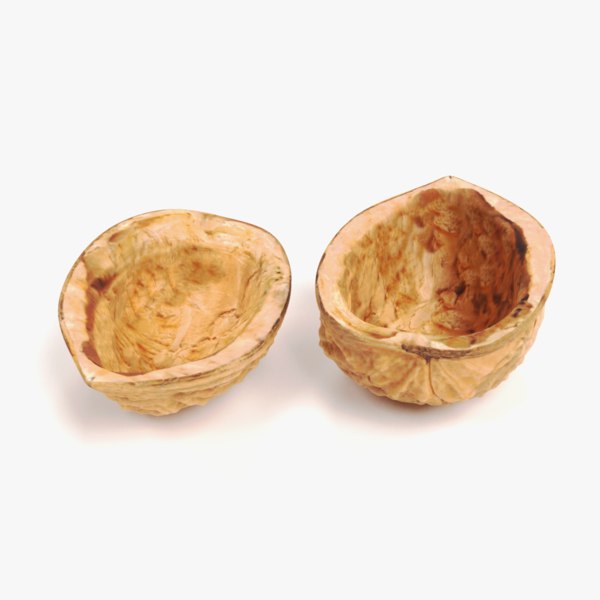 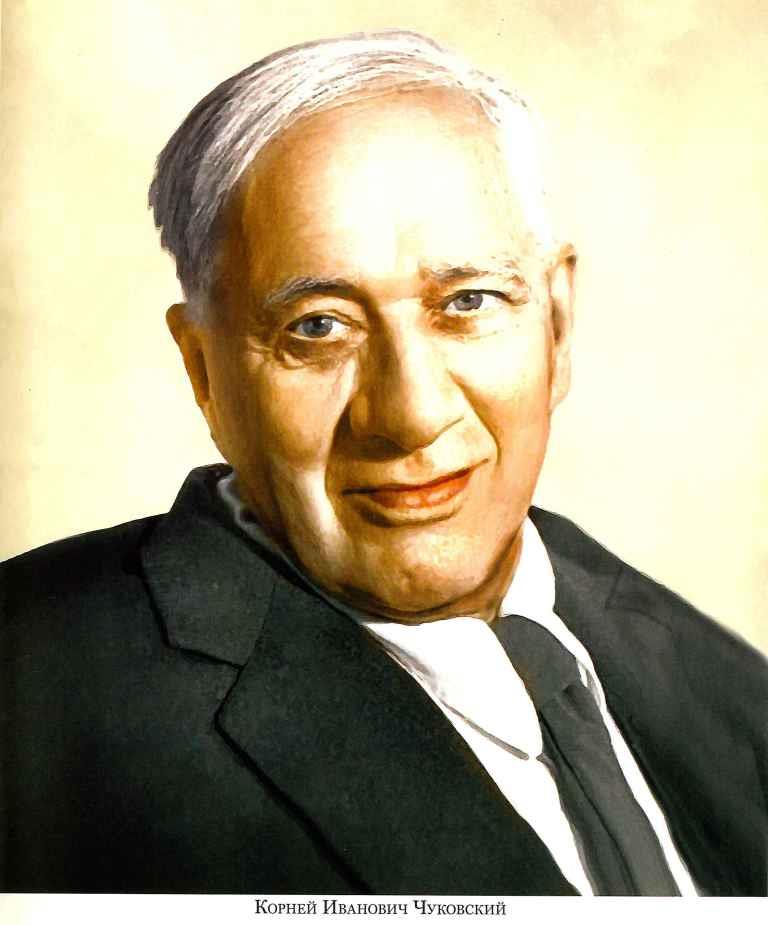 ?
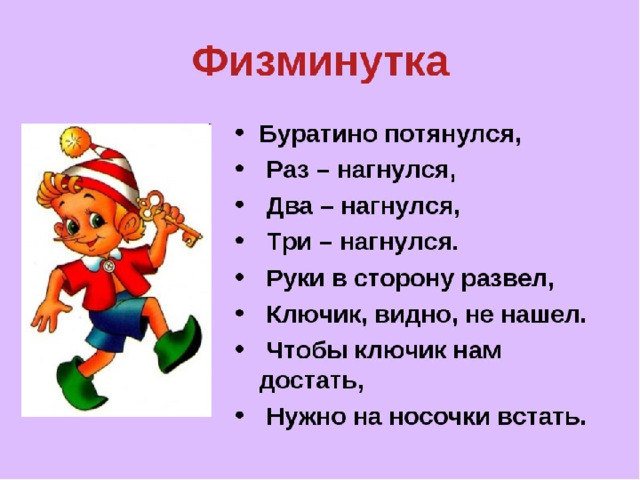 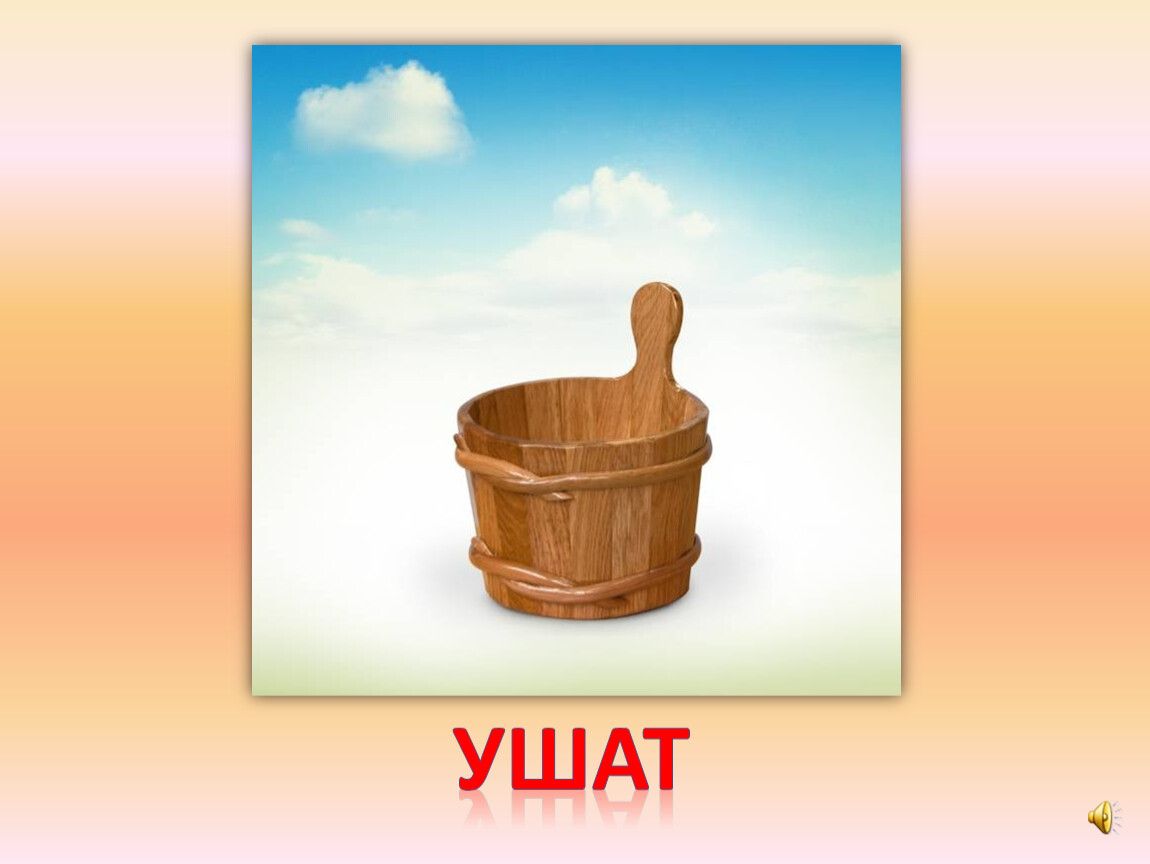 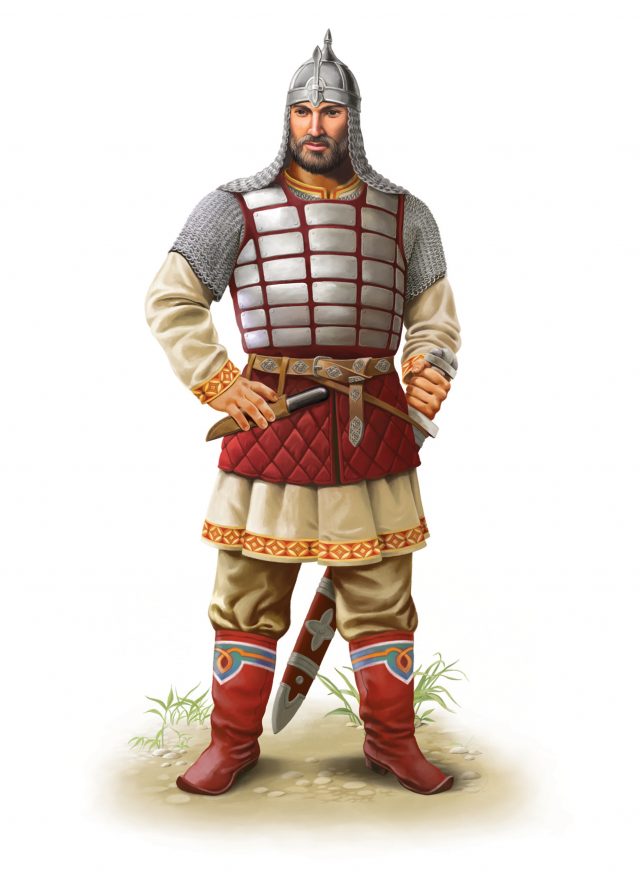 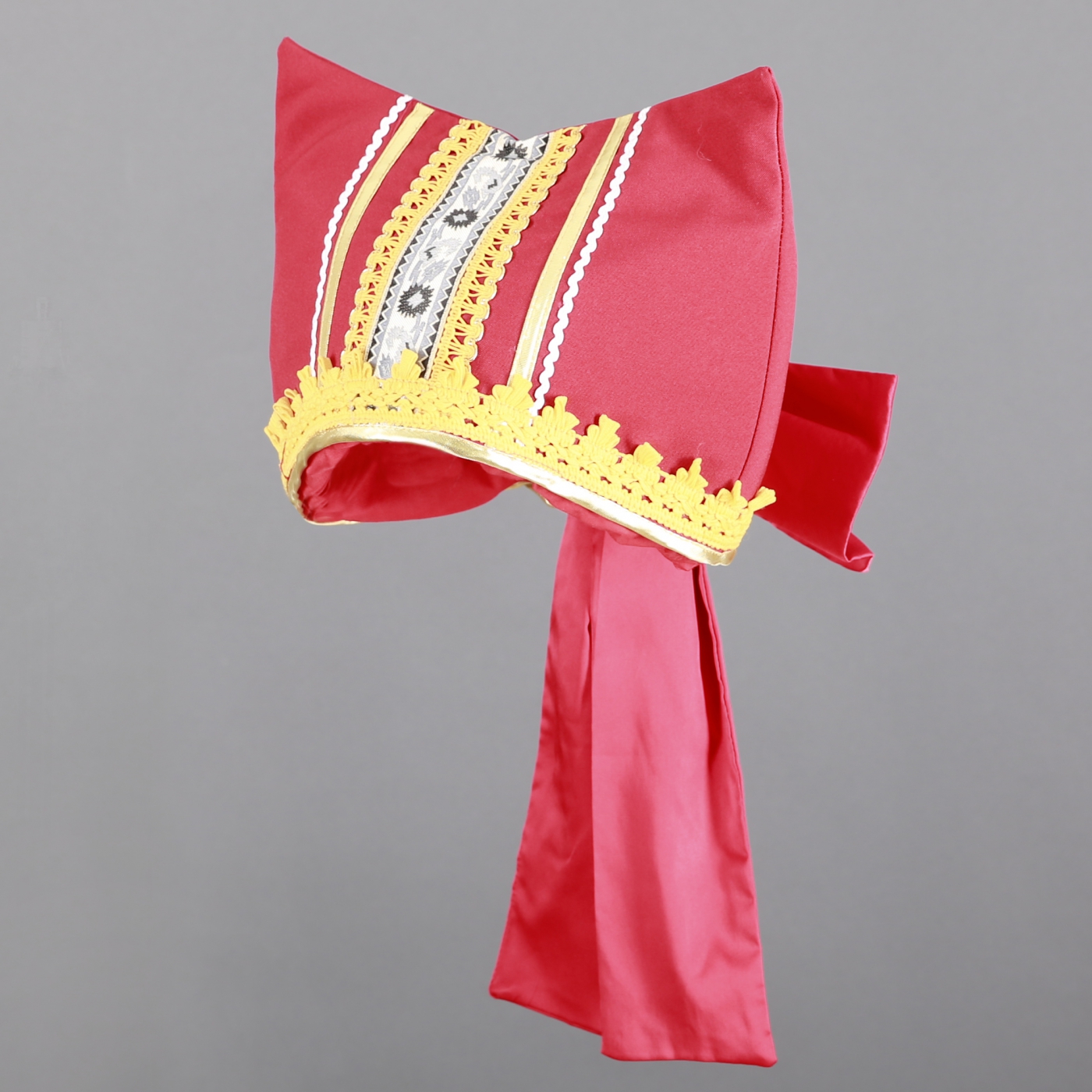 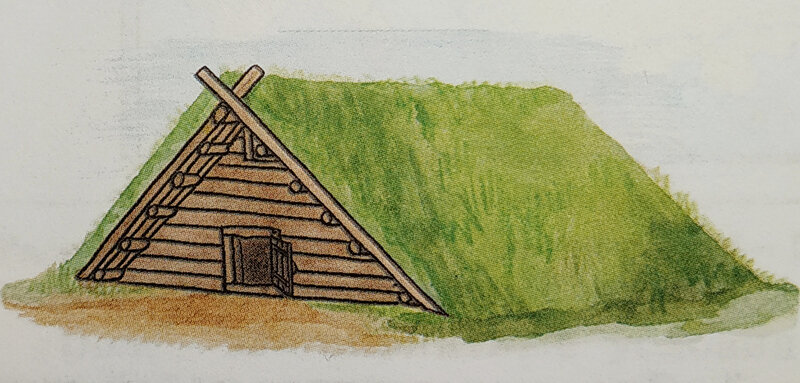 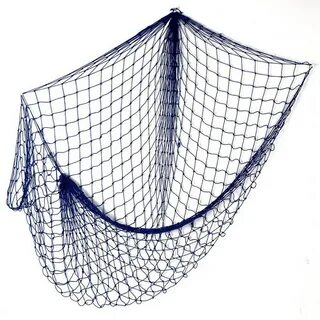 Игра «Объяснялки»
Ушат, витязь, кичка, землянка, невод
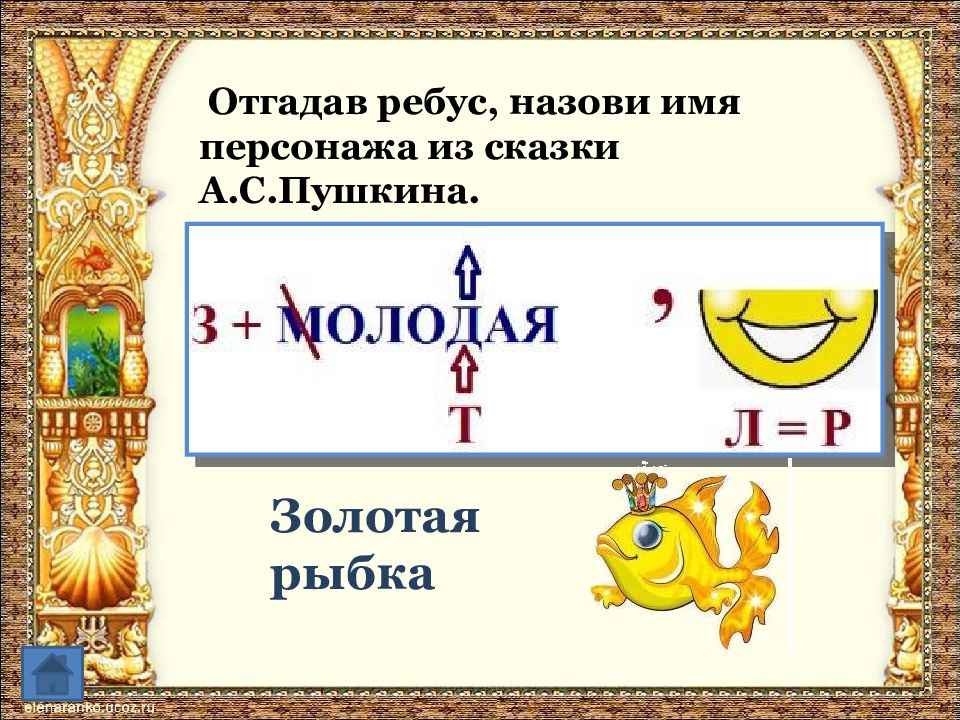 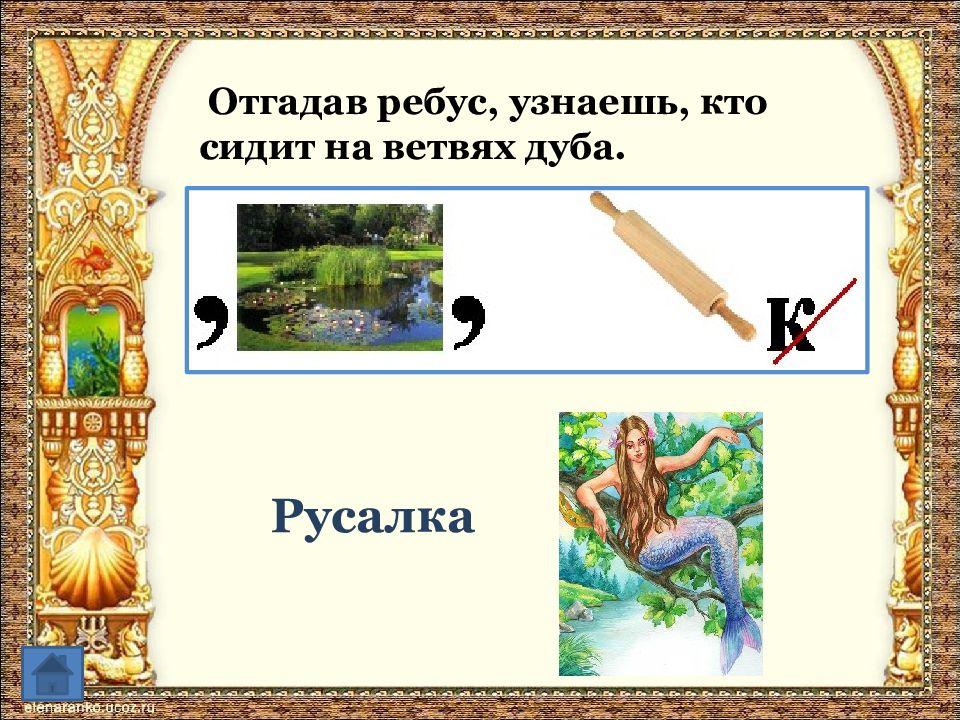 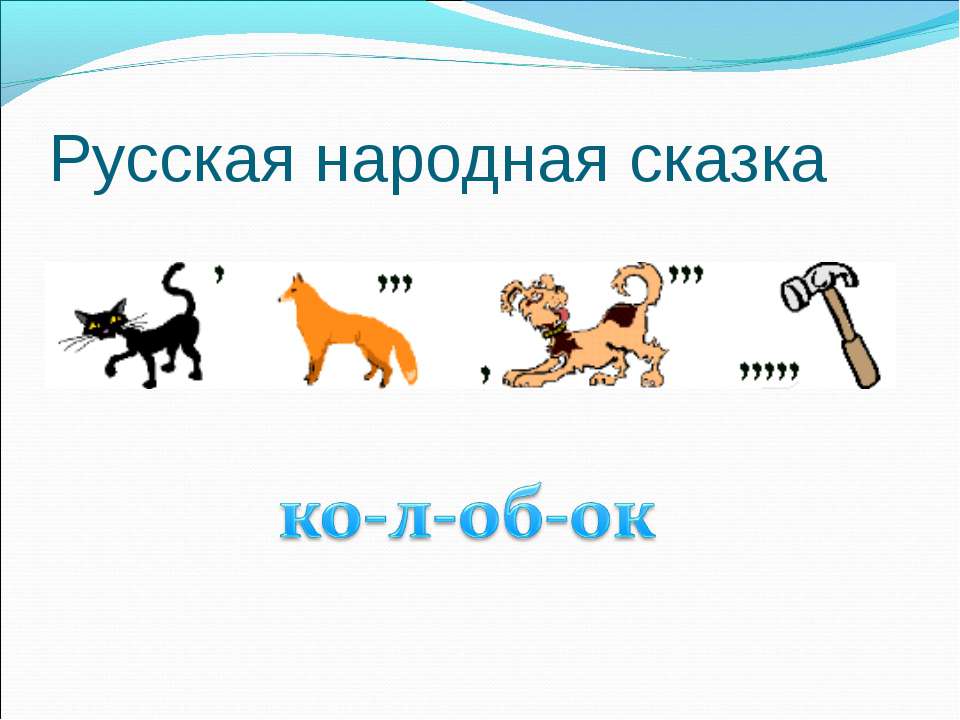 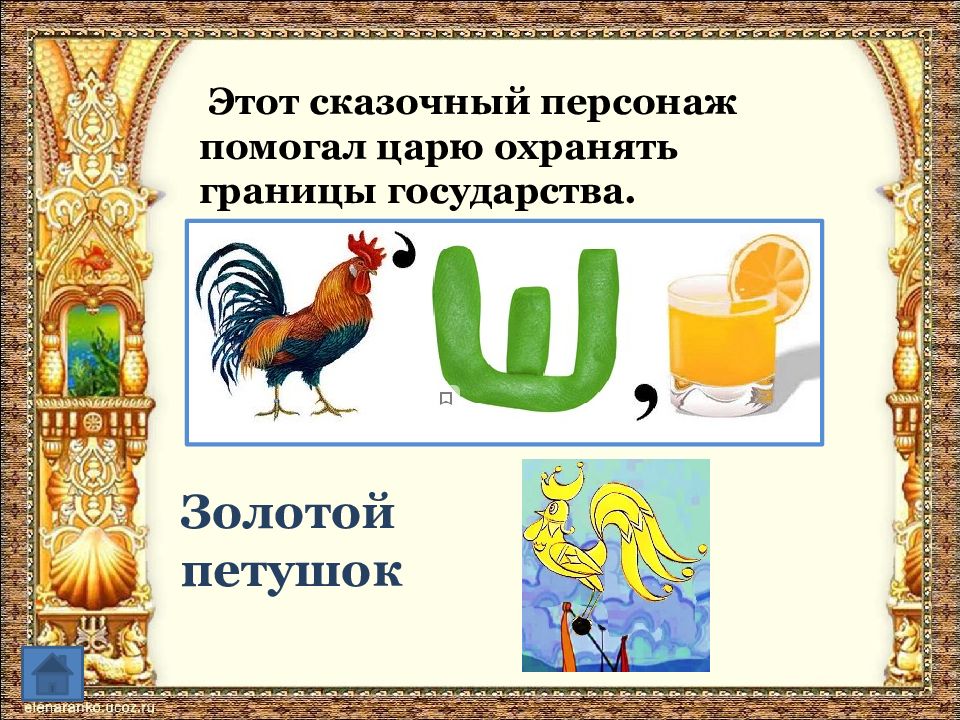 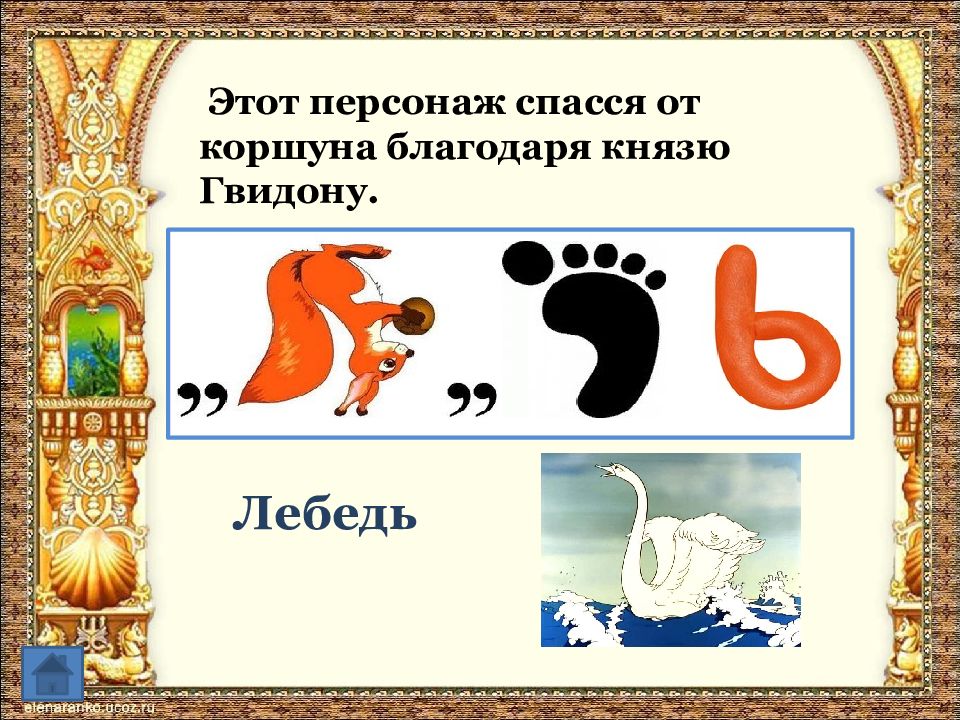 Игра «Угадай произведение по раскраске»
Сказка «Двенадцать месяцев»
Сказка «Вершки и корешки»
Сказка «Маша и медведь»
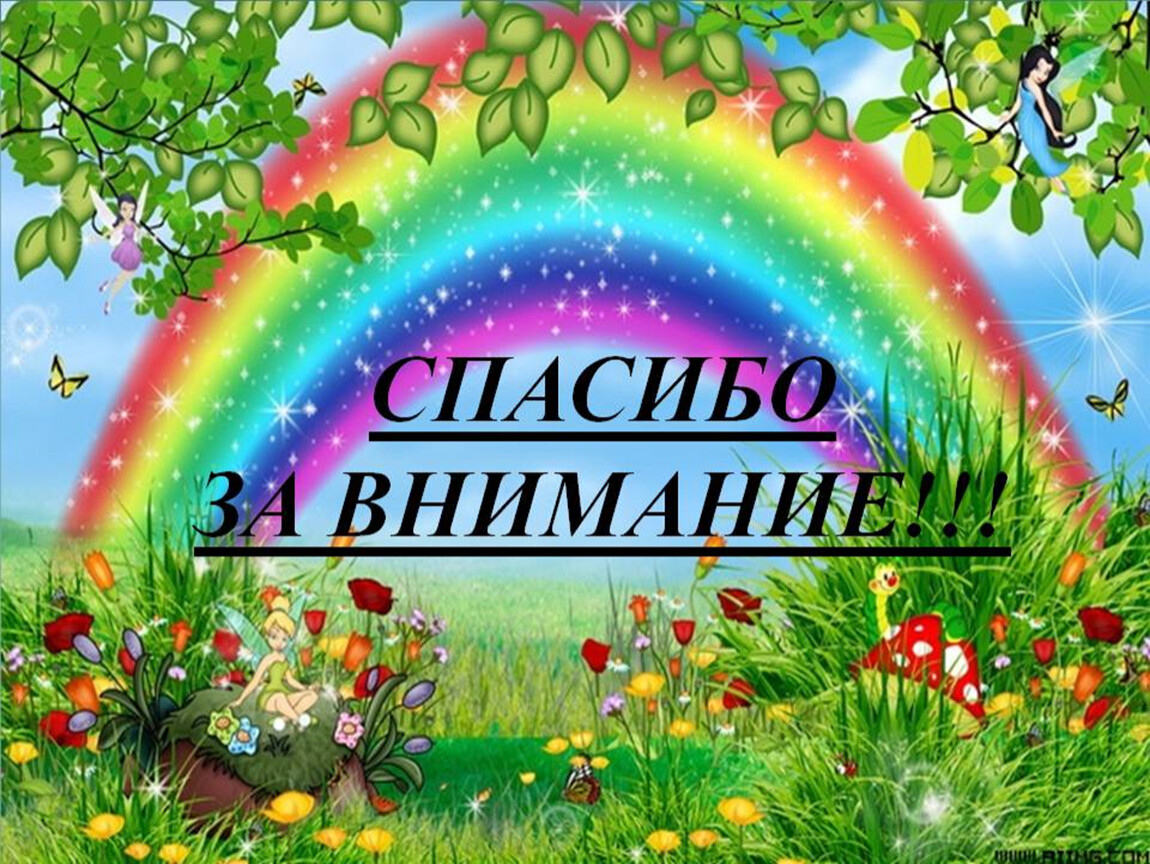